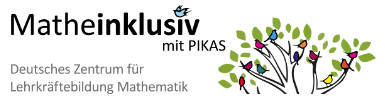 „Wie erstelle ich Video-Animationen am Rechenstrich?“
Auf den nachfolgenden Folien folgt eine Anleitung, wie Sie kurze Video-Animationen mit Powerpoint erstellen können. 
Die vorgegebenen Verfahren am Rechenstrich können beliebig verändert werden.
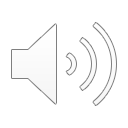 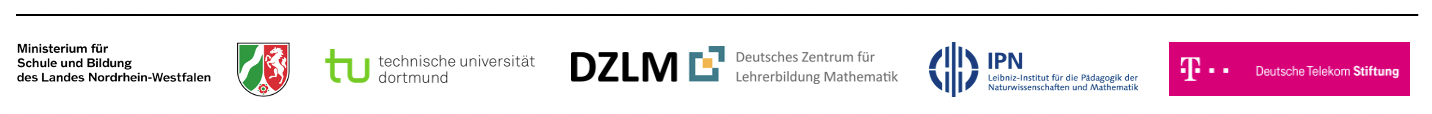 „Ergänzen“
Jan
300
6
1
90
396
96
89
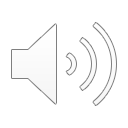 „Hilfsaufgabe“
Ronja
90
1
307
306
396
„Schrittweise“
Fatima
80
6
3
396
390
307
387
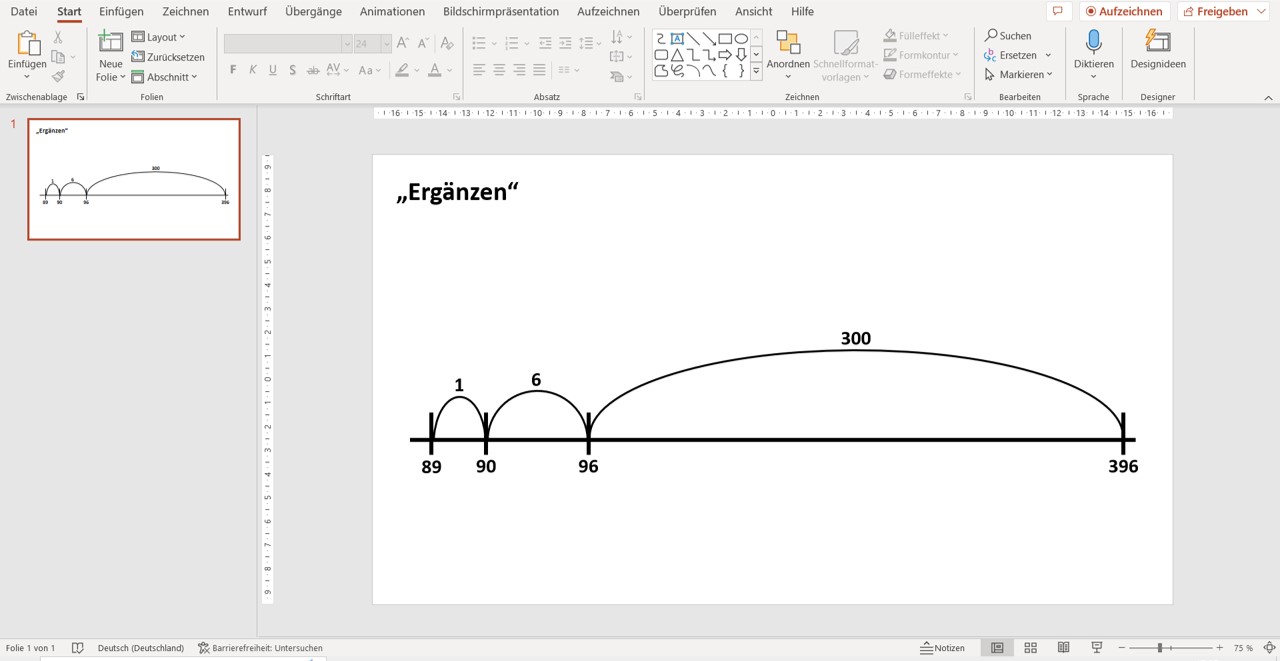 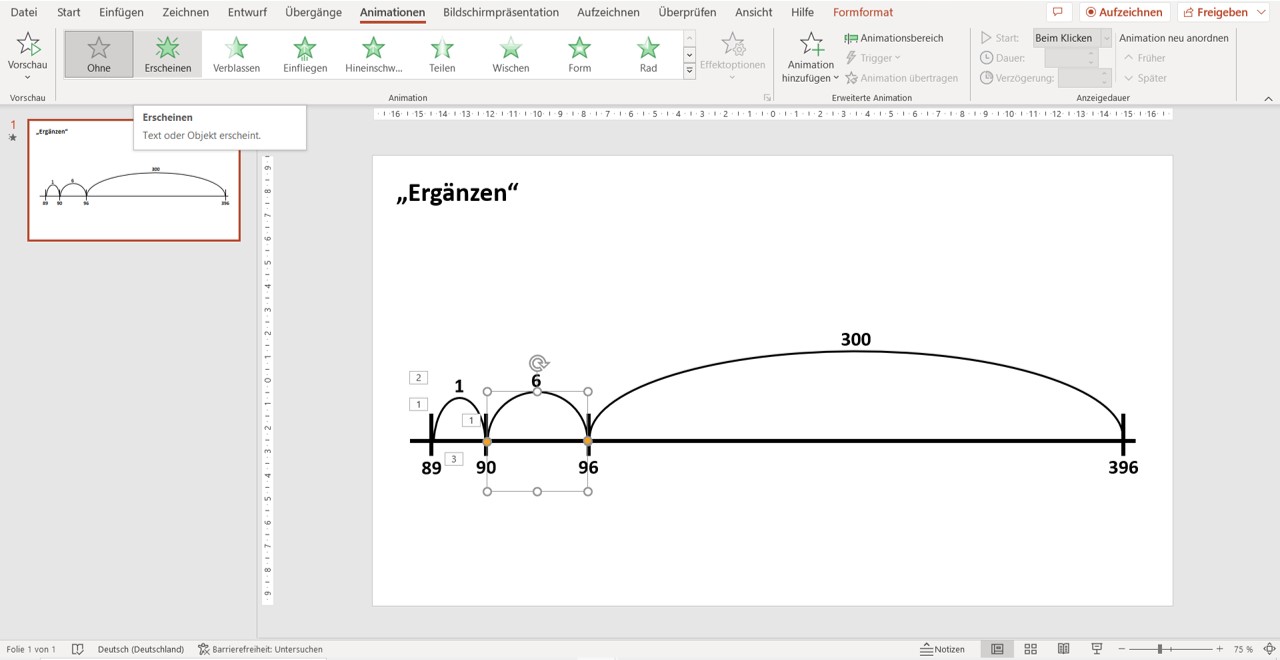 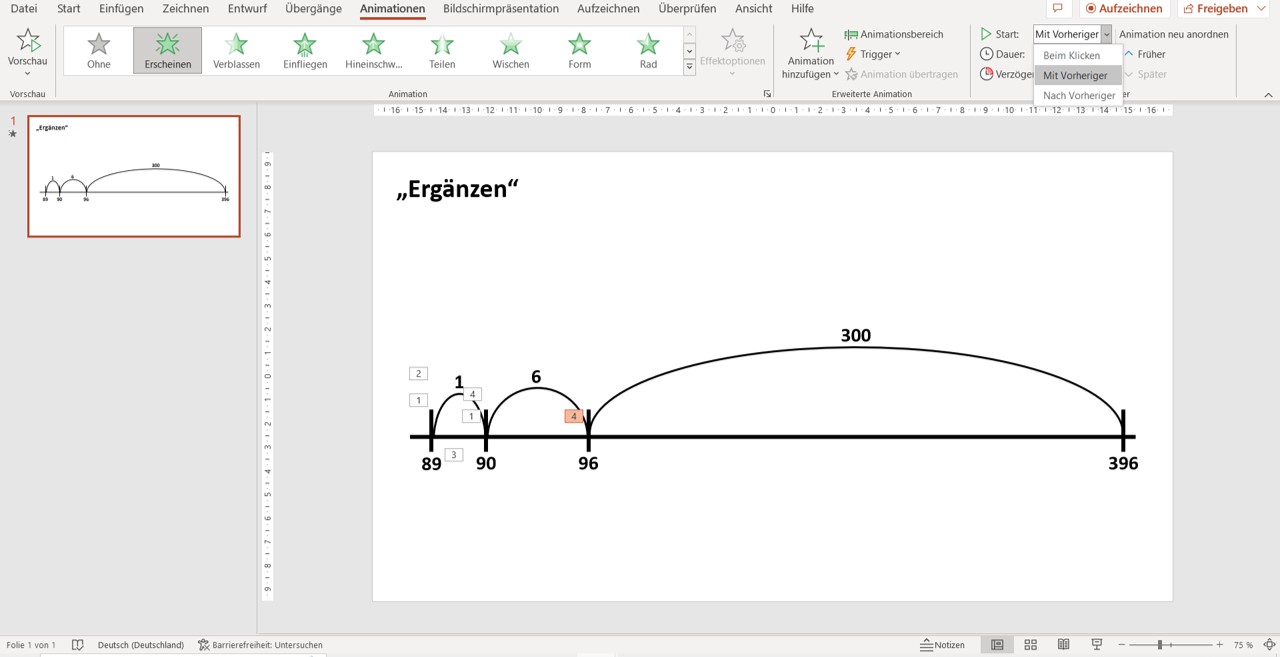 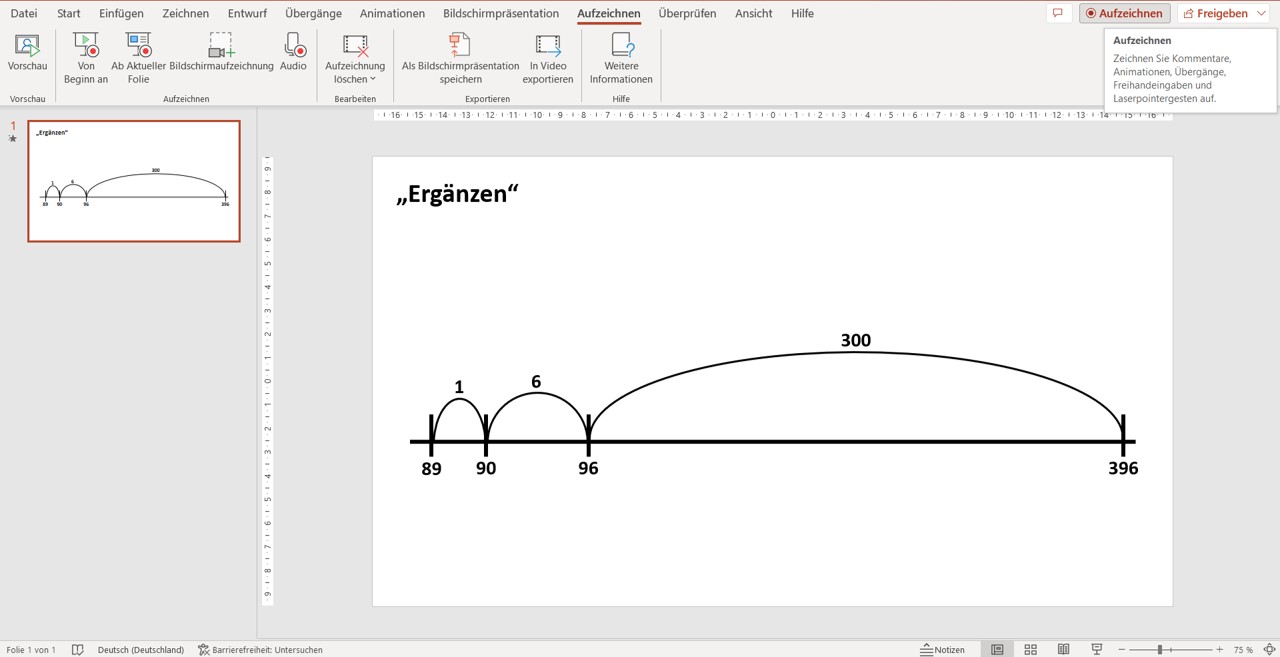 1. Abbildung erstellen.
3. Sollen mehrere Elemente gleichzeitig animiert werden, wählt man unter „Animation  Anzeigedauer  Mit Vorheriger“.
4. Zum Aufzeichnen eines Videos „Aufzeichnen“ im Menü oder im rechten oberen Bildschirmrand auswählen.
2. Nacheinander die Elemente auswählen, die animiert werden sollen und unter „Animationen“ die gewünschte Animation auswählen.
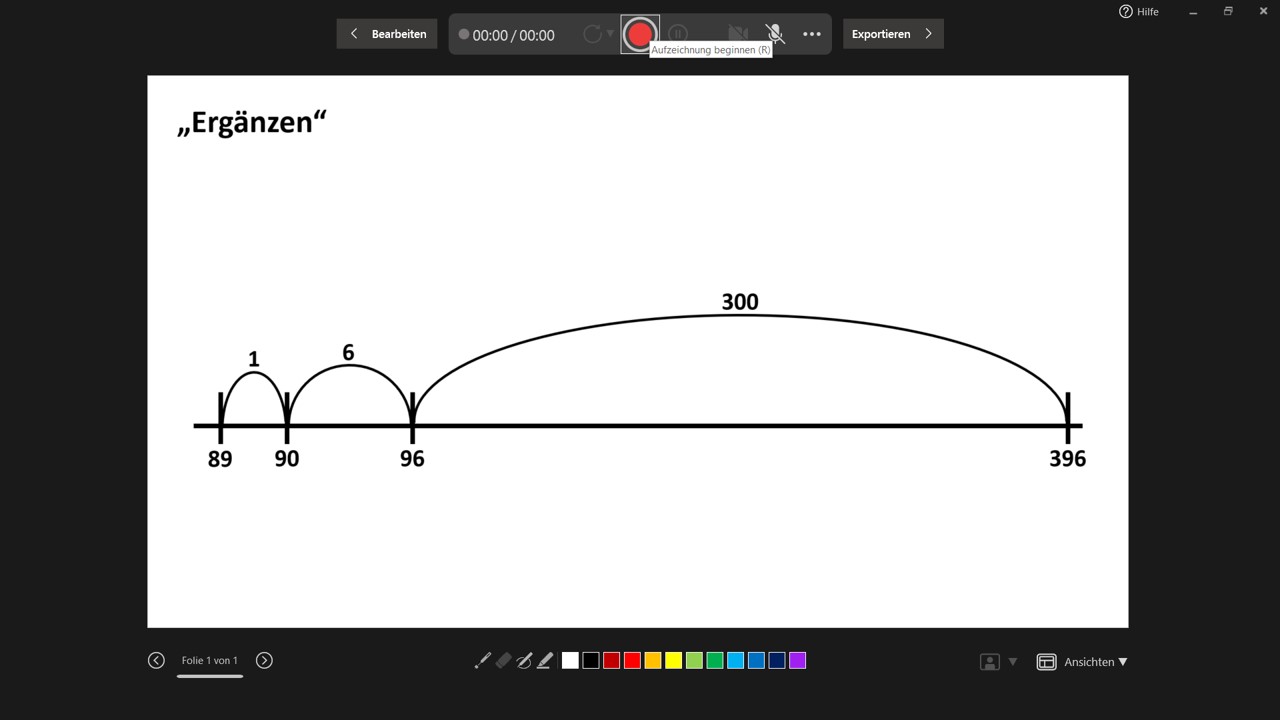 5. Video aufzeichnen.
Achtung
   Löschen Sie vor der Videoerstellung alle Folien die Sie nicht benötigen, sodass Sie für jede Folie ein neues Video erstellen können.
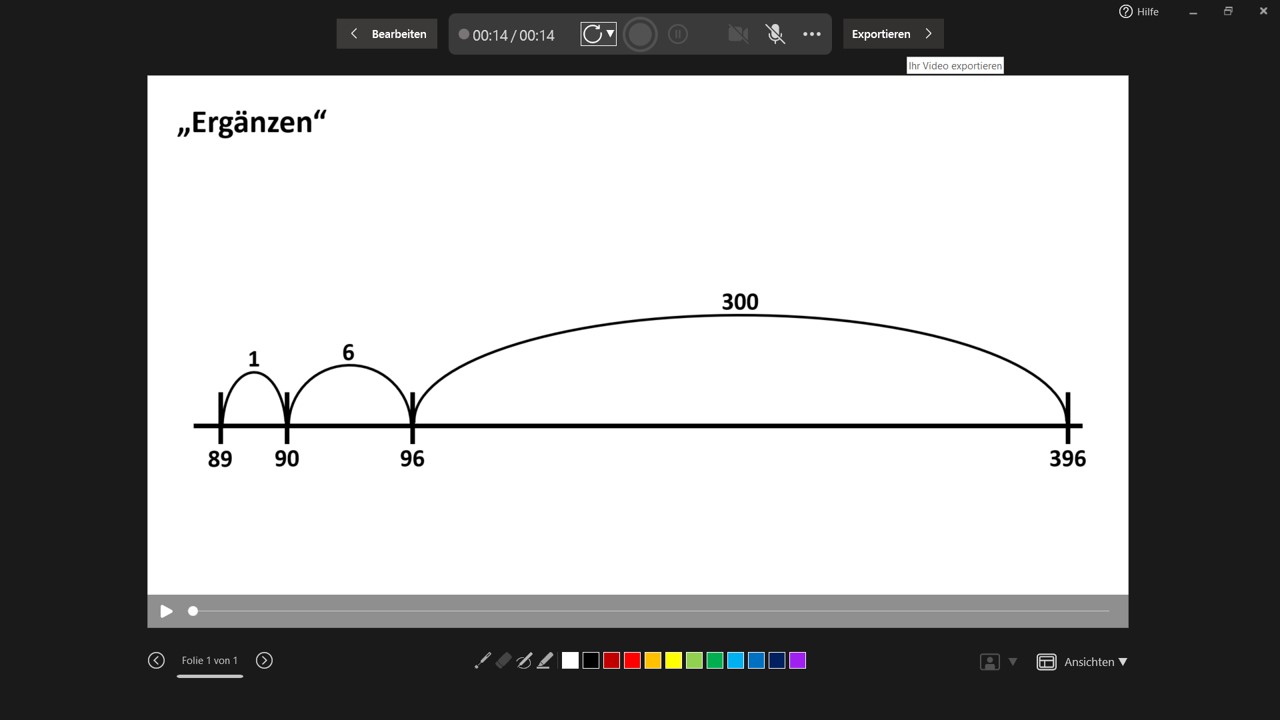 6. „Exportieren“ auswählen.
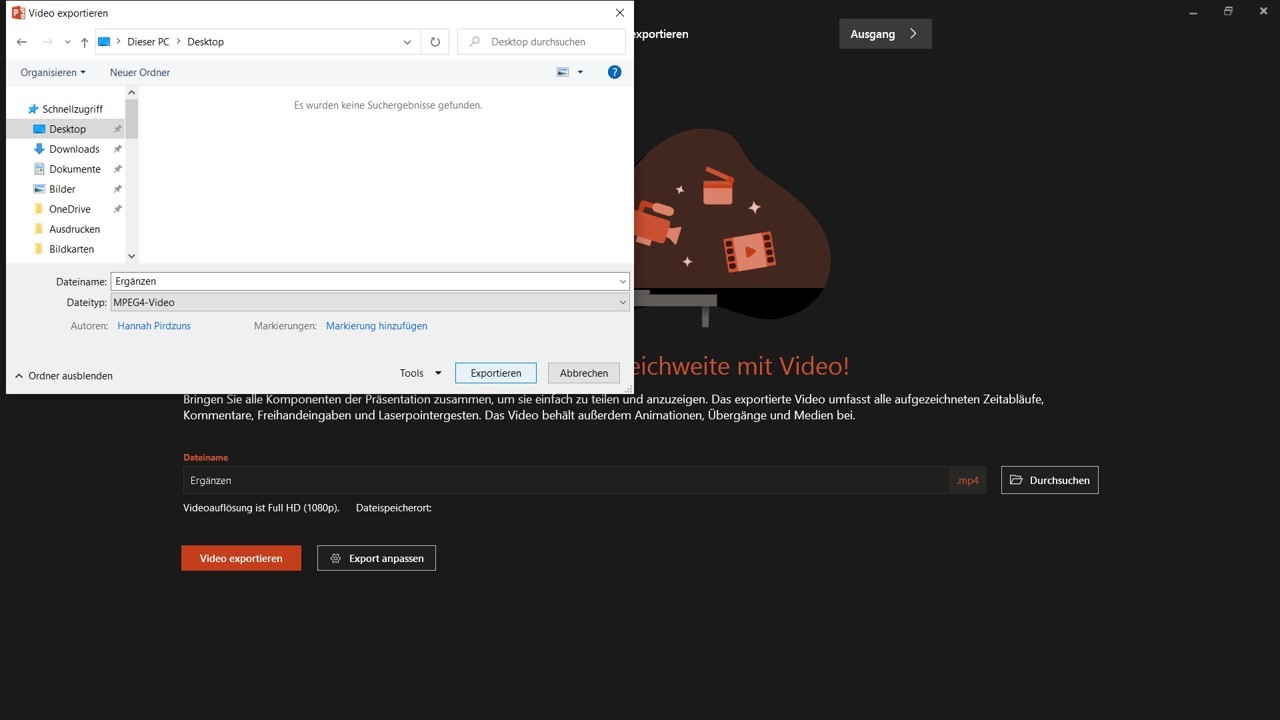 7. Über „Durchsuchen“ den Dateispeicherort wählen.